ГБДОУ ДПО детский сад № 45 компенсирующего вида
 Красногвардейского района Санкт-Петербурга
Реализация и разработка образовательных программ дошкольного образования, адаптированных для детей с ОВЗ
Подготовила: 
Туркина А.В., к.п.н., зам. зав. по УВР 
ГБДОУ д/с № 45 компенсирующего вида 
Красногвардейского района Санкт-Петербурга
Федеральный государственный образовательный стандарт дошкольного образования (ФГОС ДО)


утвержден приказом МОиН РФ 
от 17.10.2013 г. № 1155
Работа с детьми с ОВЗ
3 этапа обучения примерно соответствуют возрасту
Переход на следующий этап возможен после усвоения предыдущего
Переход с одного компонента программы на другой (ЗПР/УО) происходит по решению МППК ДОУ
Преемственность программ дошкольного и школьного образования
Статья 11 Федерального закона «Об образовании в Российской Федерации» от 29 декабря 2012 г. №273-ФЗ требует преемственности основных образовательных программ, регламентируемой Федеральными государственными образовательными стандартами.
 К основным образовательным программам согласно статье 12 данного закона относятся, в том числе, и программы дошкольного образования, начального общего образования.
В 1996 году коллегия Министерства образования Российской Федерации впервые определила 
Преемственность, как главное условие 
непрерывного образования.
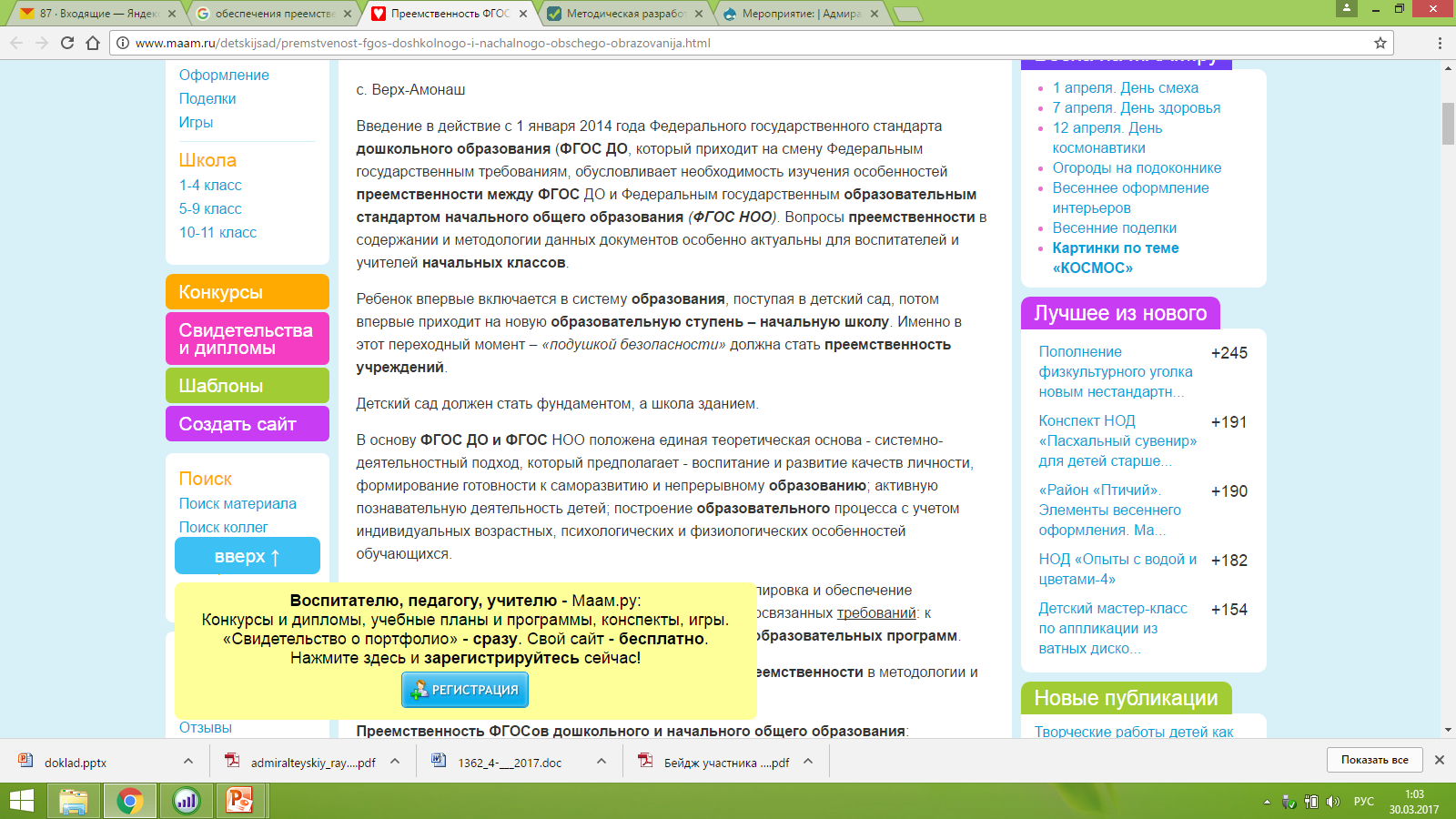 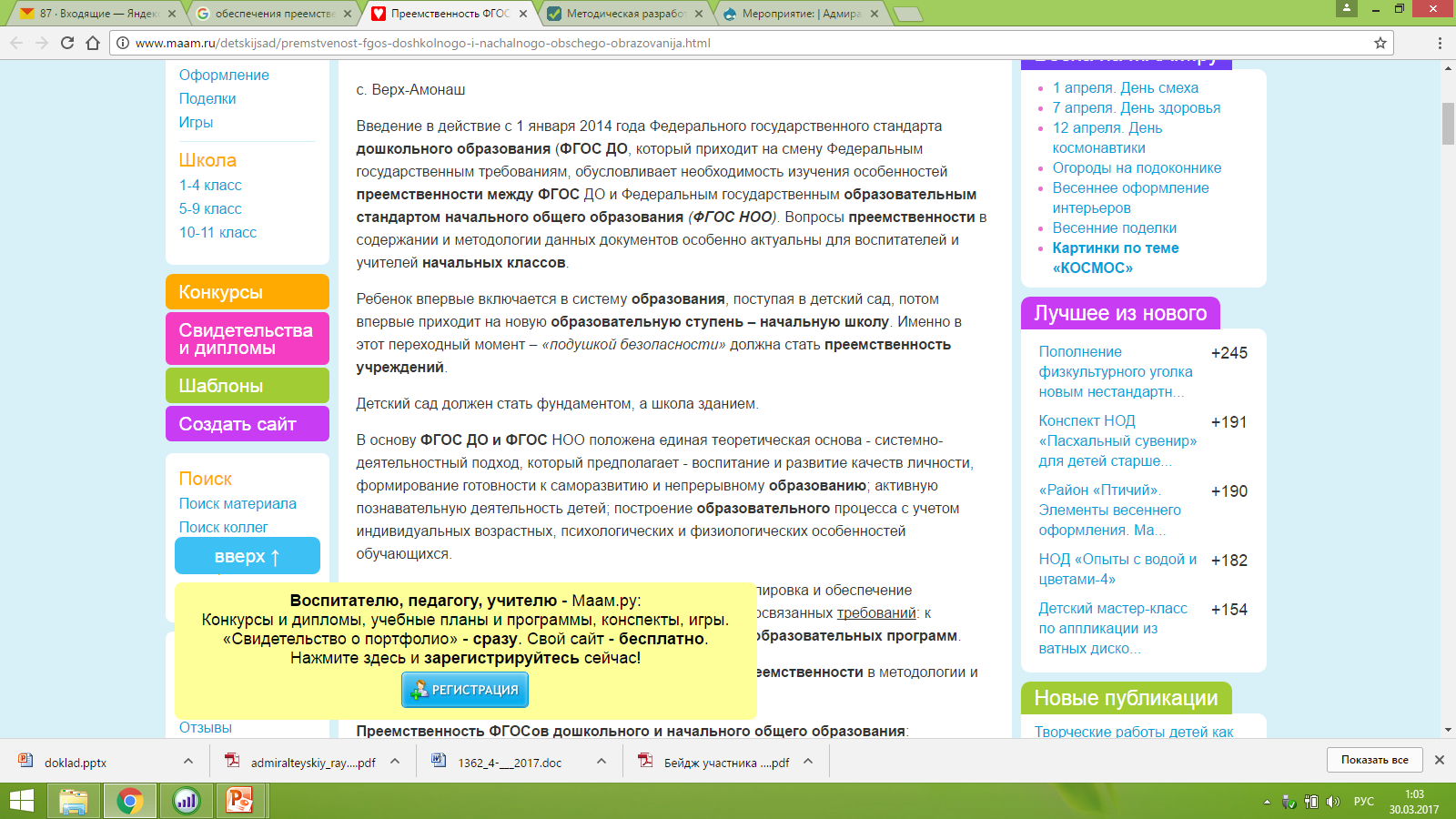 Преемственность ФГОС ДО и ФГОС НОО
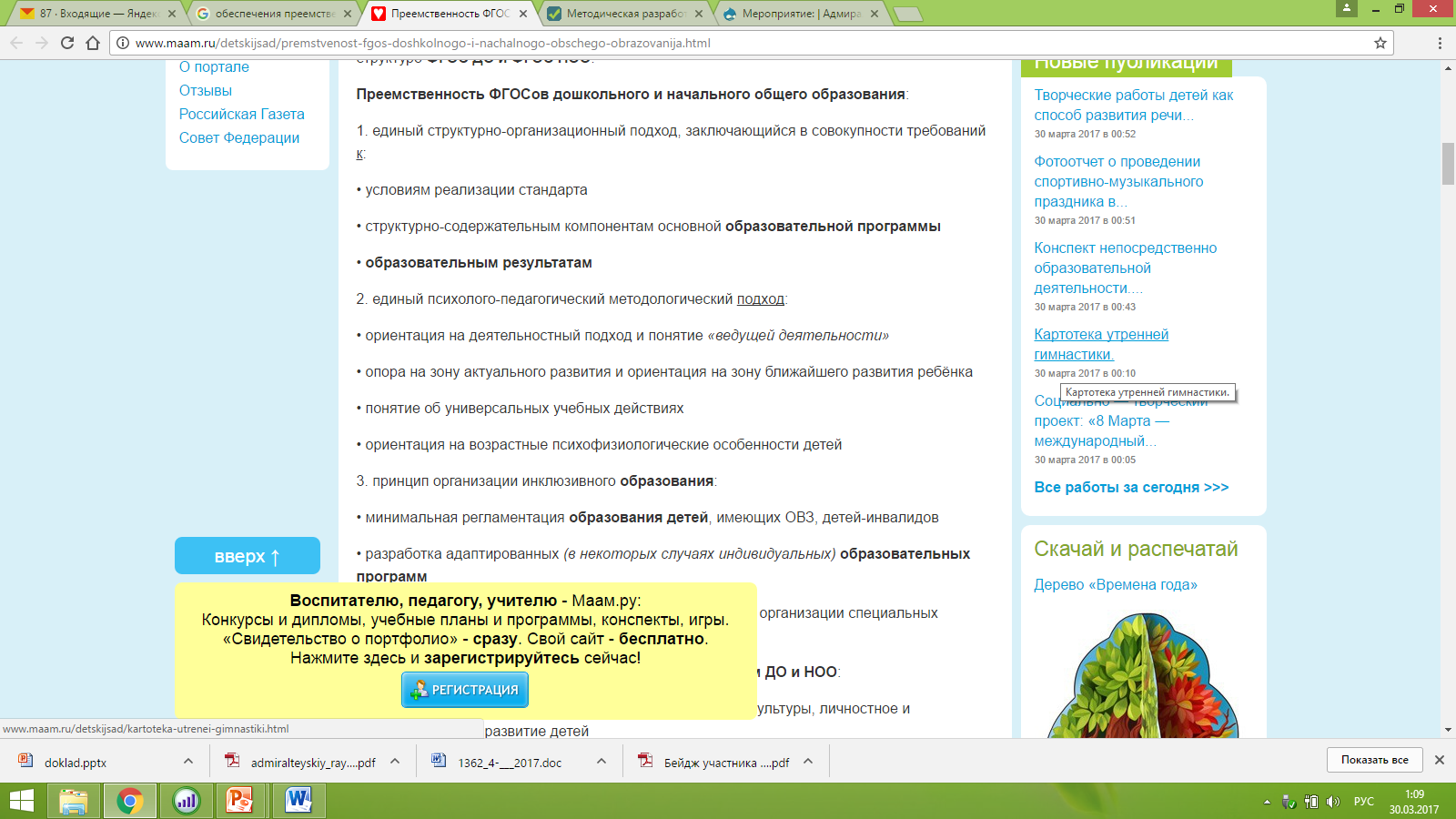 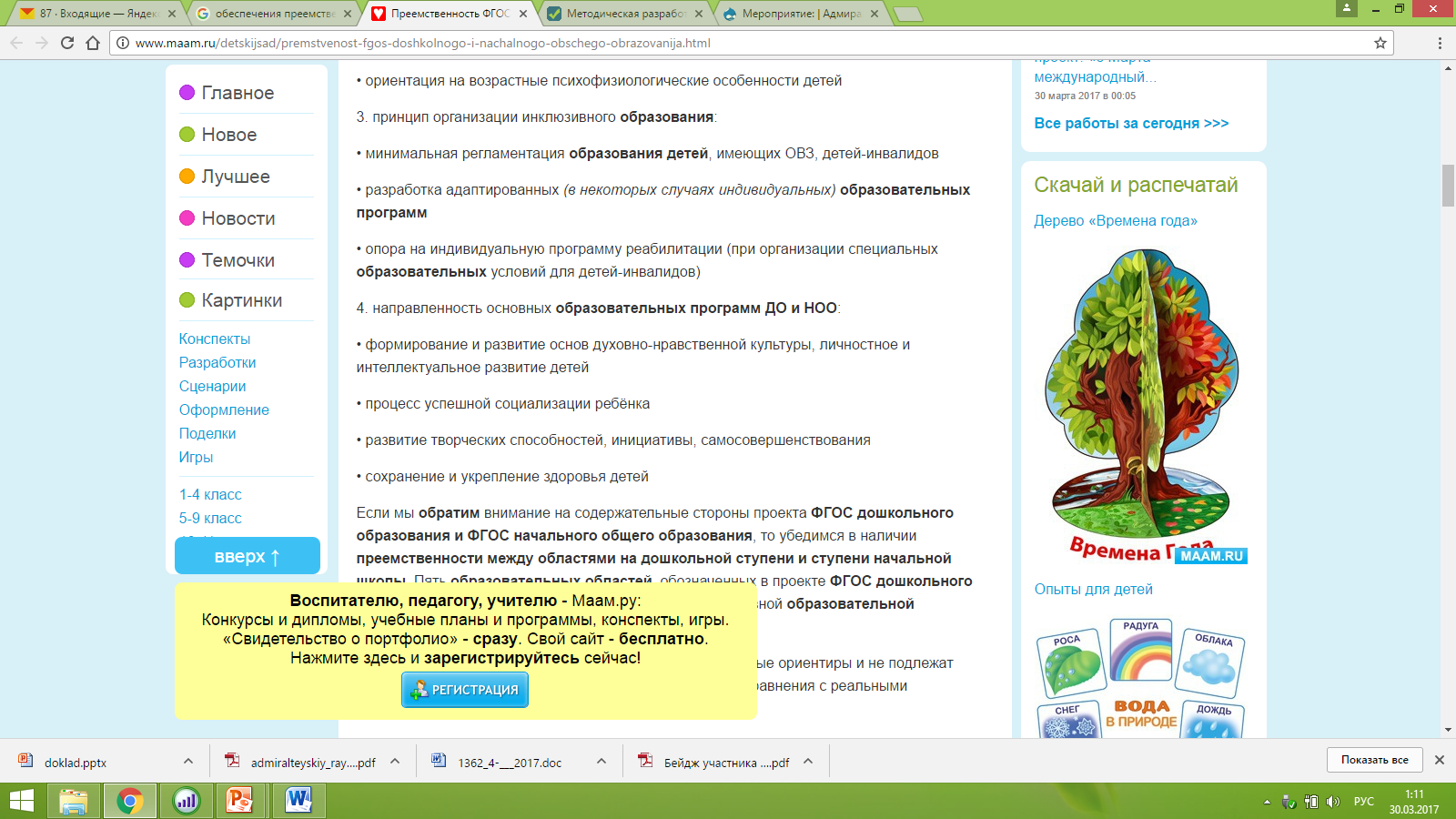 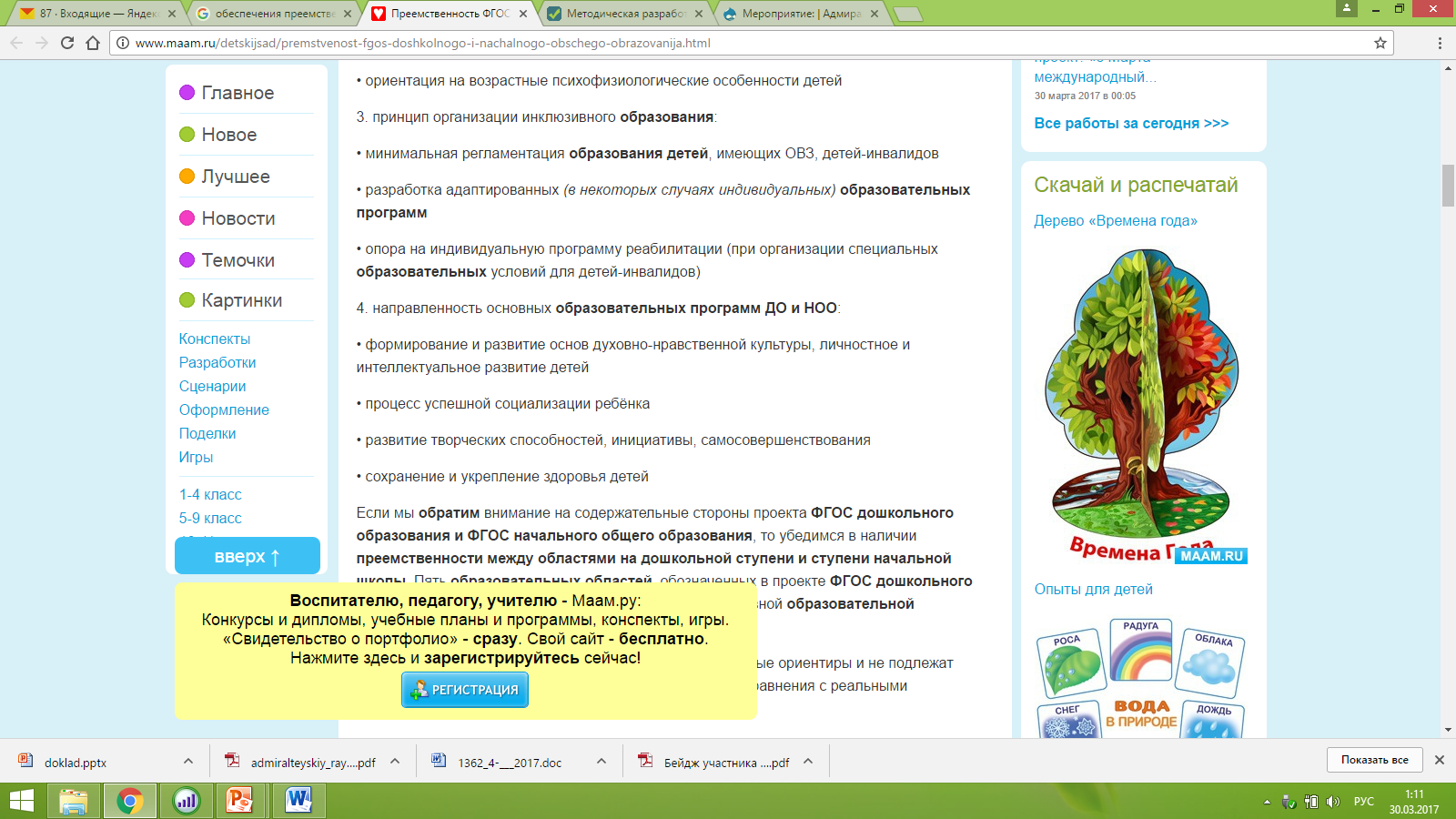 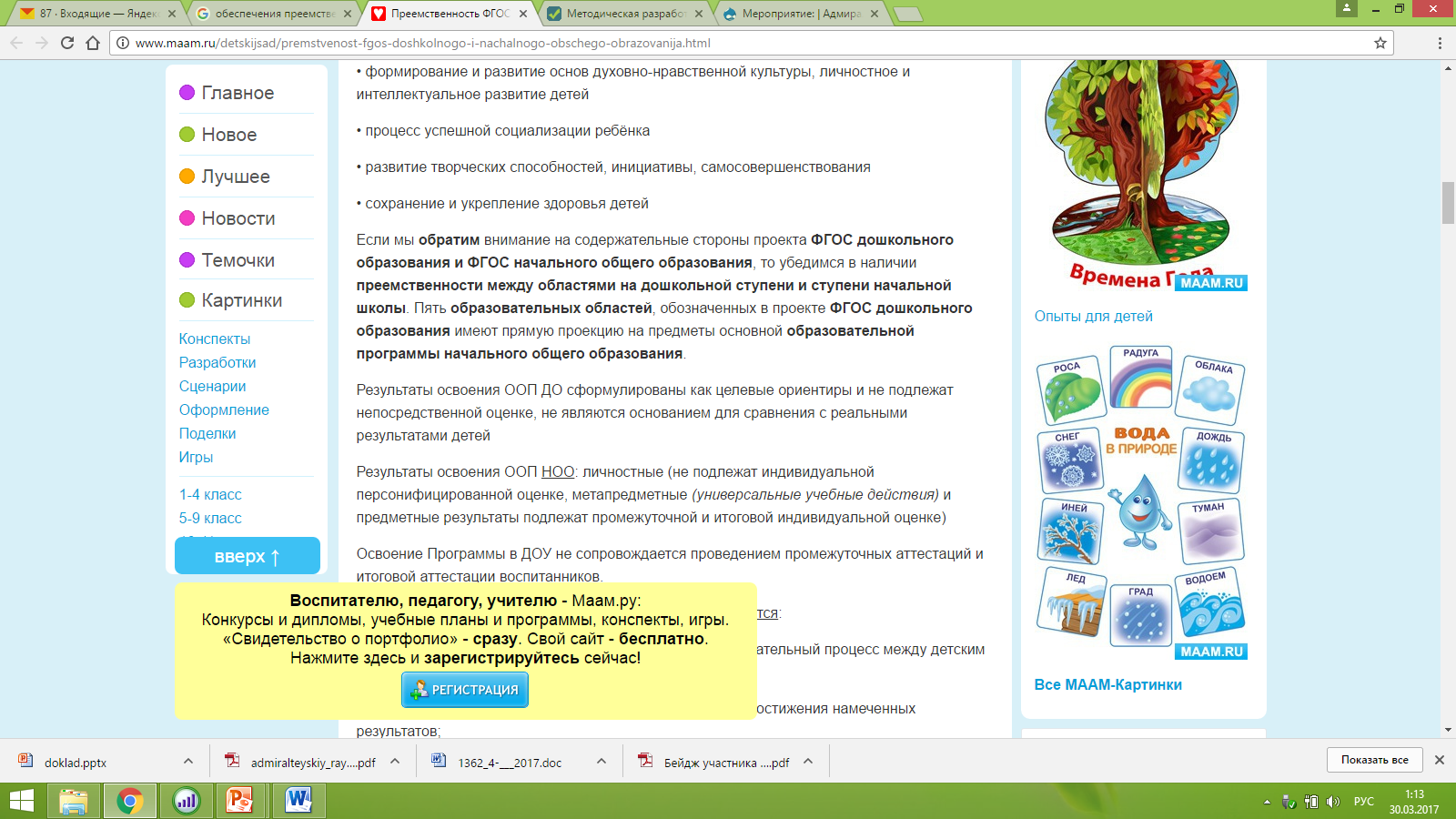 Обучение игре, совместная деятельность по безопасности
Социально-коммуникативное развитие
Познавательное развитие
ФЭМП
Ознакомление с окружающим
Речевое развитие
Чтение художественной литературы
Логопедическое занятие
Художественно-эстетическое развитие
Рисование/аппликация/лепка
Музыка
Физическое развитие
Физкультура
Внеурочная деятельность (Безопасность, этикет, совместные выезды)
Социально-коммуникативное развитие
Познавательное развитие
Математика
Окружающий мир
Речевое развитие
Обучение грамоте
Письмо
Художественно-эстетическое развитие
Рисование
Музыка
Физическое развитие
Физкультура
Технологии, используемые в работе с детьми
Метод проектов,
 Технология портфолио,
 Познавательно-исследовательская деятельность
Игры Никитина, 
Блоки Дьенеша, 
ИКТ
Пространственное моделирование и макетирование
Коммуникативные игры и т.д.
Сроки реализации программ
Школа реализует программу начального образования за 5 лет
Детский сад реализует программу дошкольного образования максимум за 4 года
Кадровые условия реализации ОП в ДОУ
Кадровые условия реализации ОП в школе
2 воспитателя
Муз.рук
учитель-дефектолог
Учитель-логопед
Учитель начальных классов
Педагог-психолог
Учителя-предметники
учитель-дефектолог
Социальный педагог
Учитель-логопед
Спасибо за внимание!